小学校 体育（運動領域）
〔第１学年及び第２学年〕
体つくりの運動遊び

「体ほぐしの運動遊び・
多様な動きをつくる運動遊び」
【知識及び技能編】
学習時間の目安：約15分
1
知　識
ち　　　  し き
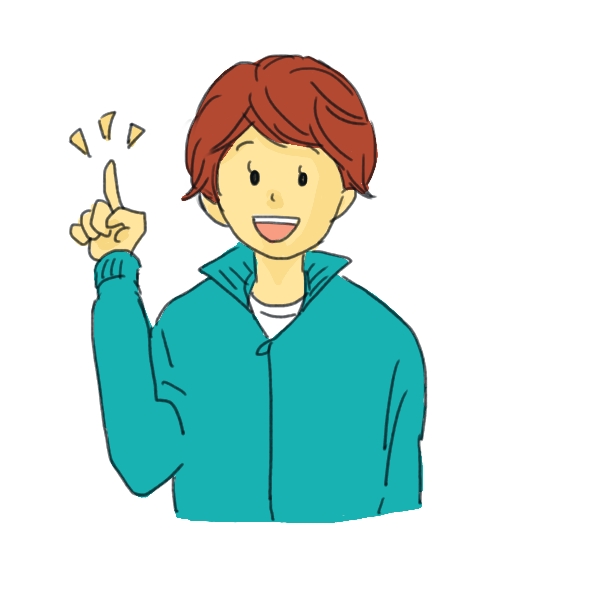 2
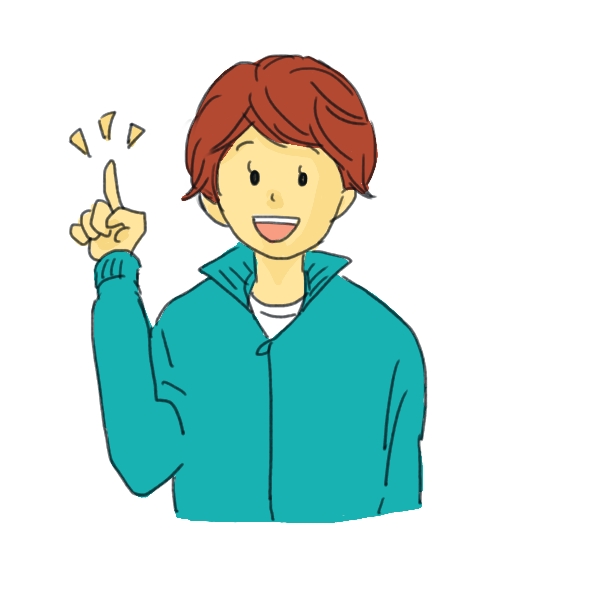 うんどうを　すると
こころと　からだに
へんかが　あるよ！
からだが
あったかい
たのしい
みてみよう動画
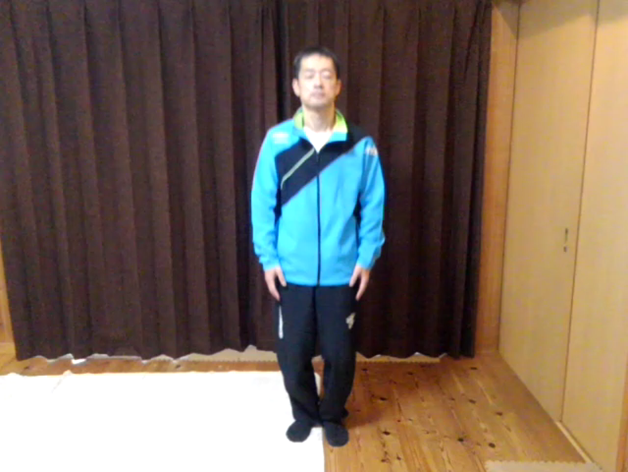 あせがでた
おもしろい
ドキドキが
はやくなった
むずかしい
3
こころや　からだの
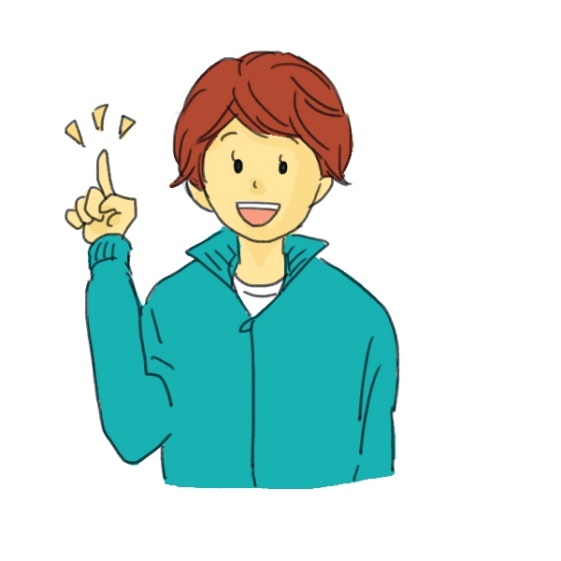 へんかを　みつけられたかな。
きづいたことを
ワークシート①に
きろくしよう。
4
運　動
うん　　　 どう
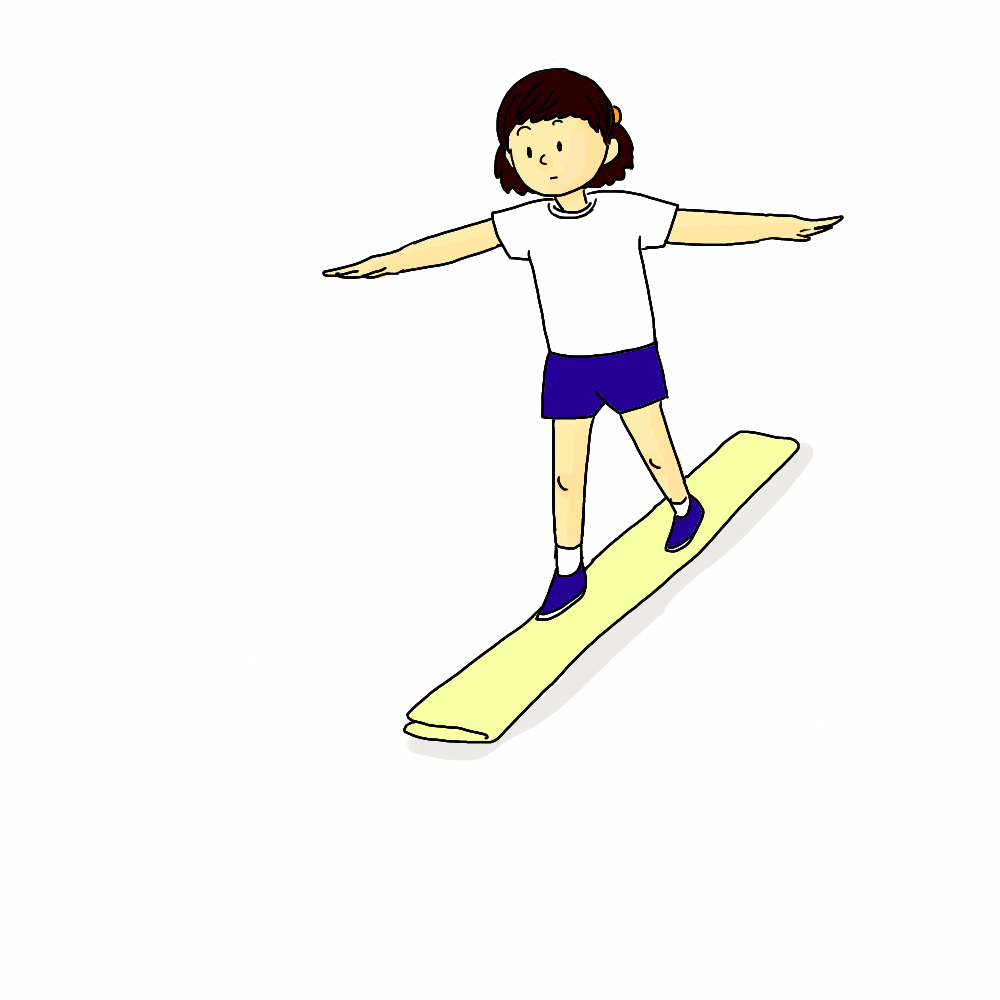 5
いろいろな　うごきを
やってみよう！
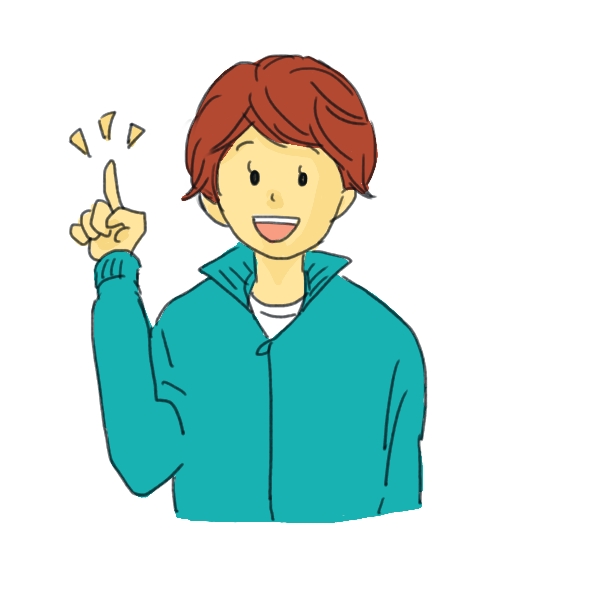 6
いろいろな　うごきが　あるよ①
ここに動画を入れ、いろいろな動き紹介をしつつ、動きを知る。
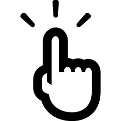 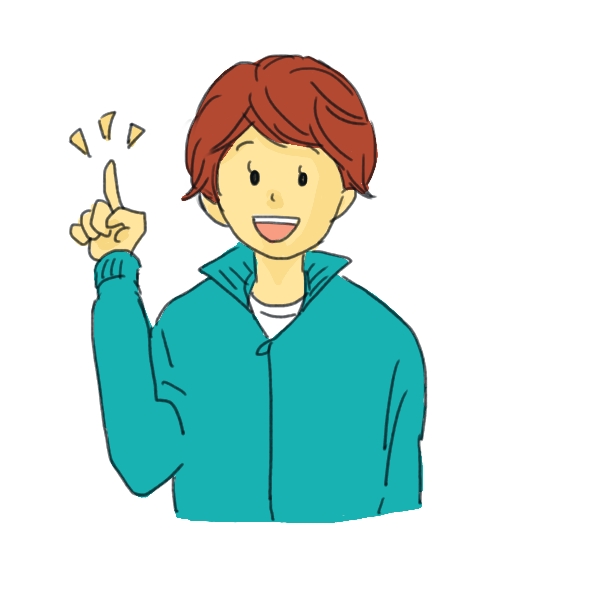 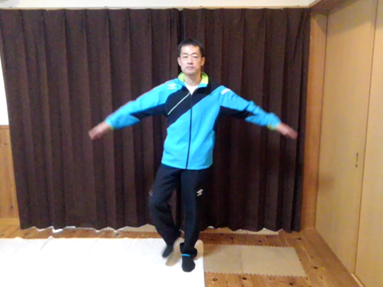 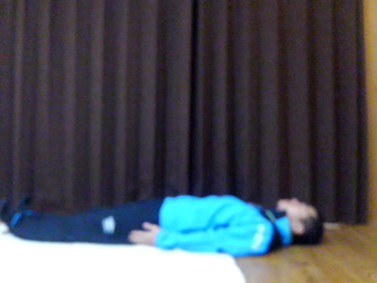 ゆりかごは、あおむけから背中を使って揺れる動き
ゆりかご①
かかし①
ここのアイコンをクリックすると動画が全画面で再生される。
動きは①→③で少し難しくしていく
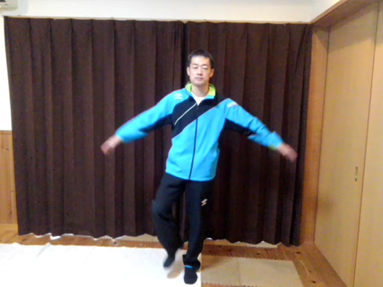 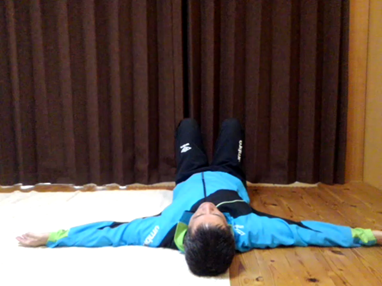 ゆりかご②
かかし②
かかしは片足立ちで、回転したりジャンプしたりする動き
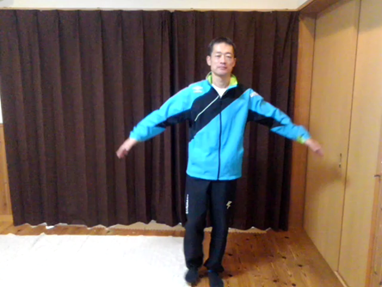 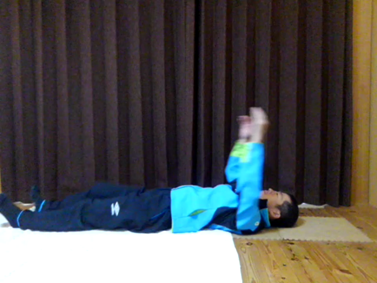 かかし③
ゆりかご③
7
いろいろな　うごきが　あるよ②
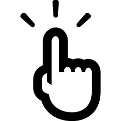 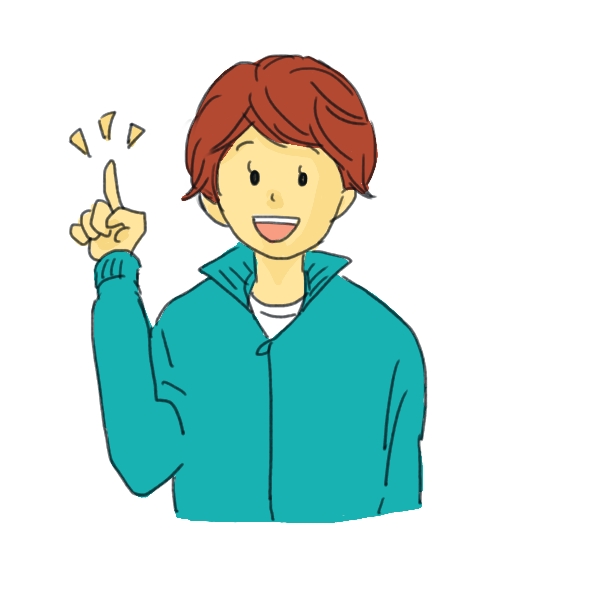 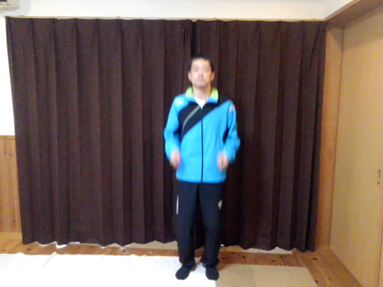 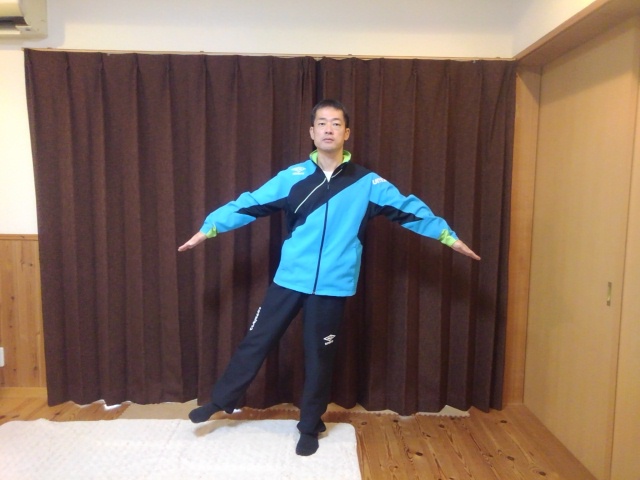 「ばらんす」は、片足で立ちながら手や足で倒れないようにする動き
ジャンプ①
バランス①
「ジャンプ」は、リズムジャンプやジャンプしながらひねりを加えた動き
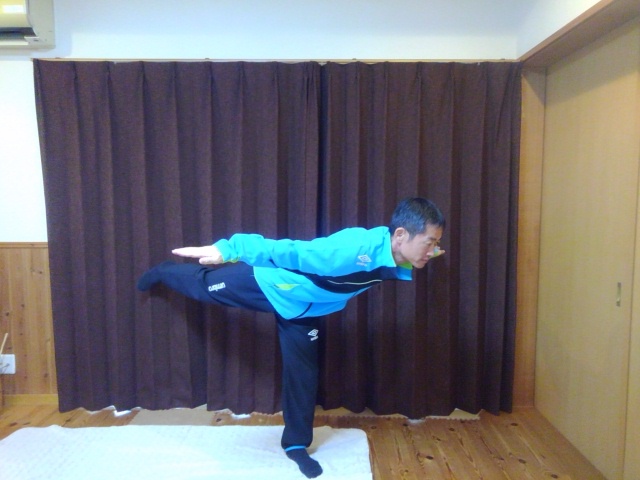 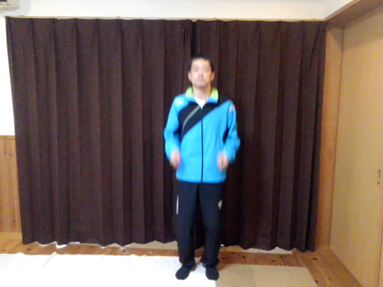 ここのアイコンをクリックすると動画が全画面で再生される。
バランスのみ
写真です。
ジャンプ②
バランス②
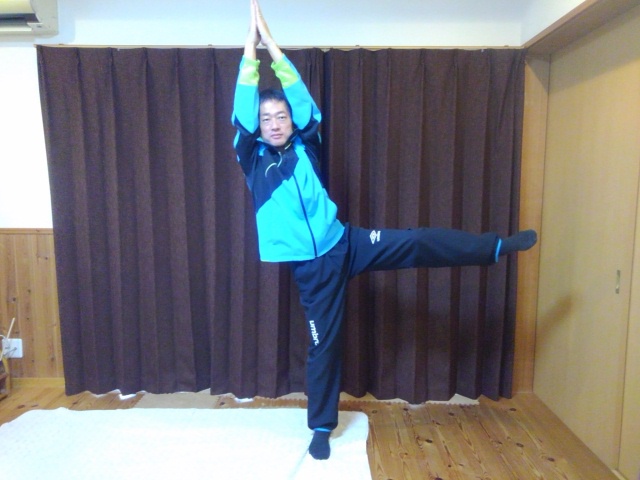 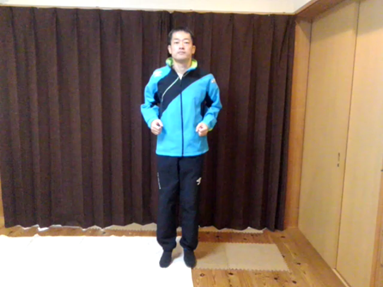 バランス③
ジャンプ③
8
いろいろな　うごきが　あるね。
◎…うまく　できたよ
〇…できたよ
△…あまり　できなかった
●…れんしゅうしたら　できそうだ
じぶんの　うごきを
ワークシート②に
きろくしよう
9